Pest Identification
Gabby Sexton
Kahoot!
https://create.kahoot.it/kahoots/my-kahoots
What are Plant Pests and How are they Identified?
Any living thing that can cause direct or indirect injury, damage or disease in any plant
Structure of mouthparts
Wings 
Legs 
Antennae 
Physical damage to plants 
Evidence of nesting 
Body colors
Aphids  (Corn)
Identifying Characteristics 
Pear shaped bodies 
Variation in color: white, black, brown, gray, yellow, light green, or even pink! 
Smooth or wooly coating 
Long antennae
Some adults can have wings
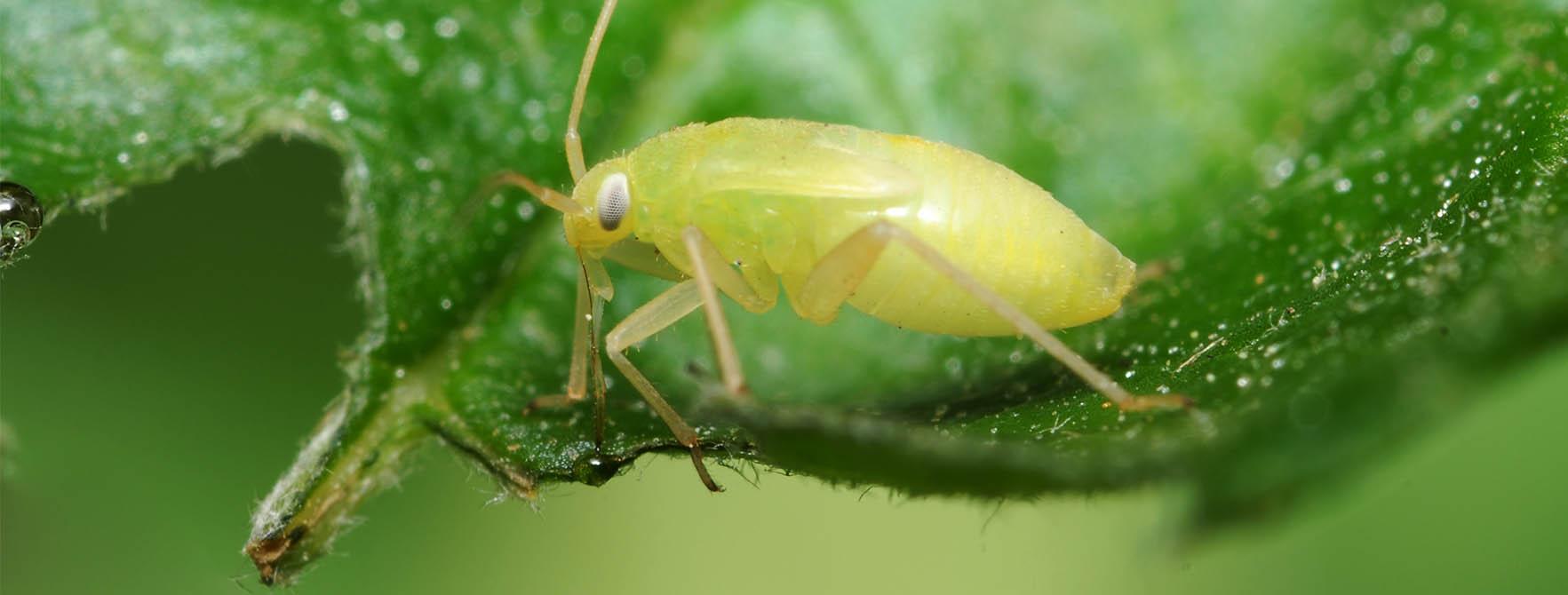 White Grub (Corn)
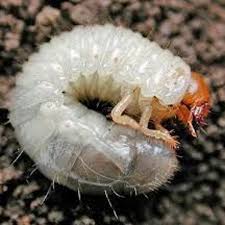 Identifying Characteristics 
Typically 1 inch long 
Soft/plump 
Gray-white bodies with brown heads 
6 distinct legs 
When disturbed: curl into a C shape
Army Worm (Wheat)
Identifying Characteristics 
Greenish brown with a narrow, mid-dorsal stripe
Yellowish head 
White and orange stripes down their bodies 
Large, single dark spot at the base of each of the 4 of fleshy abdominal prologs
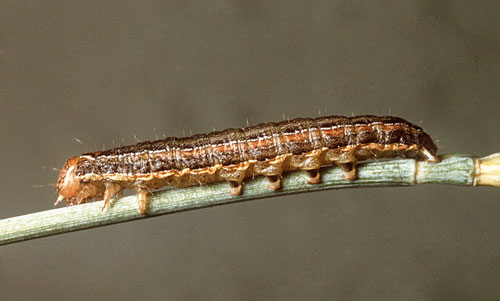 Hessian Fly (Wheat)
Identifying Characteristics 
Small black fly - smaller than a common mosquito 
Females have dull red abdomens
 Males have brown or black abdomens 
Bead-like antennae
Black colored wings 
Legs as long or longer than their bodies
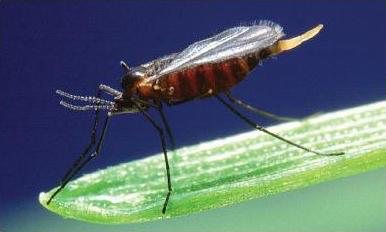 Grasshopper (Barley)
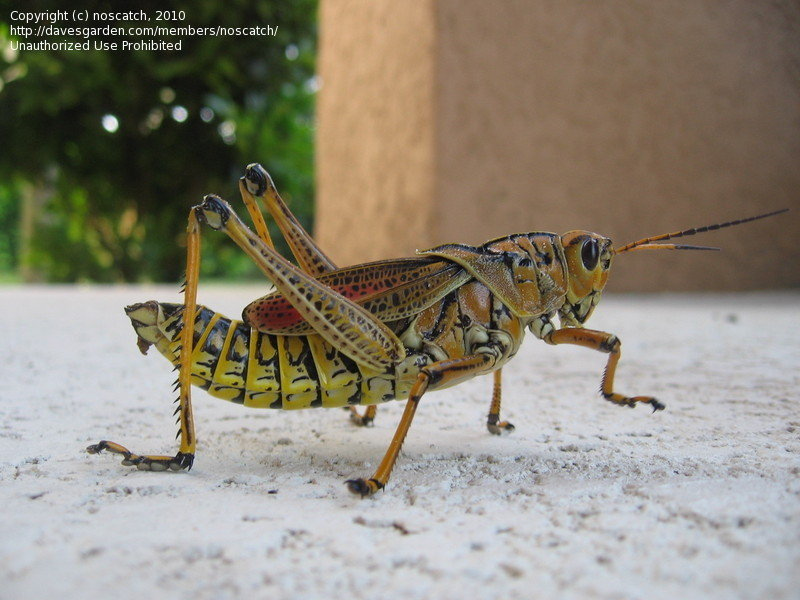 Identifying Characteristics 
Long hind legs 
Wings- front set of wings are not used to fly 
Variety of different colors 
Females are larger than males 
Antenna length and placement vary between types of grasshoppers
Cereal Leaf Beetle (Barley)
Identifying Characteristics 
Bluish-black antenna, head, abdomen and wing-covers
Legs and thorax are brown to light orange 
6 legs 
“Linking” antenna
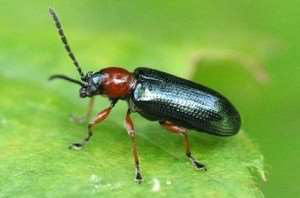 3, 2, 1
Take the next 30 seconds to think of:
3 things you learned from this lesson 
2 questions you have from this lesson 
1 way Pest Identification is connected/important to Pest Control
Pest Control
Meghan Bruner
Types of Pest Control
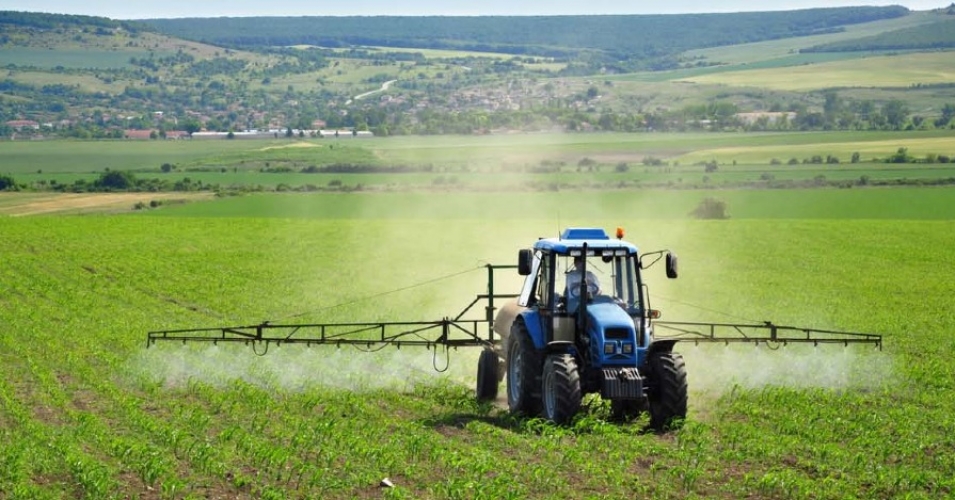 Biological 
Mechanical
Poisoned Bait
Field Burning
Trap Cropping
Pesticides
Benefits of Pest Control
Produce more with less
Bountiful harvest
Keeps food affordable
Reduce waterborne and insect transmitted disease
Conserves environment
Helps developing countries produce food supply
Secures products while in storage
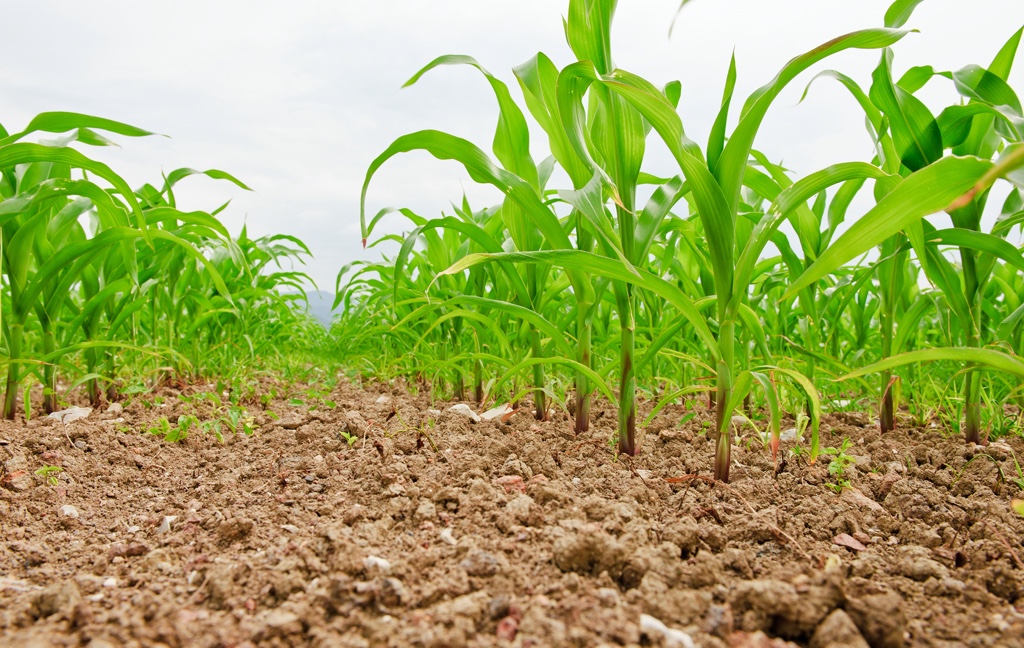 Damage from Pests in Corn
Corn Leaf Aphid
Abundant June - November
Feed by sucking sap from upper leaves and tassels
Honeydew drips and causes plants to become  black and sooty appearance
Controlled by: biological techniques and pesticides
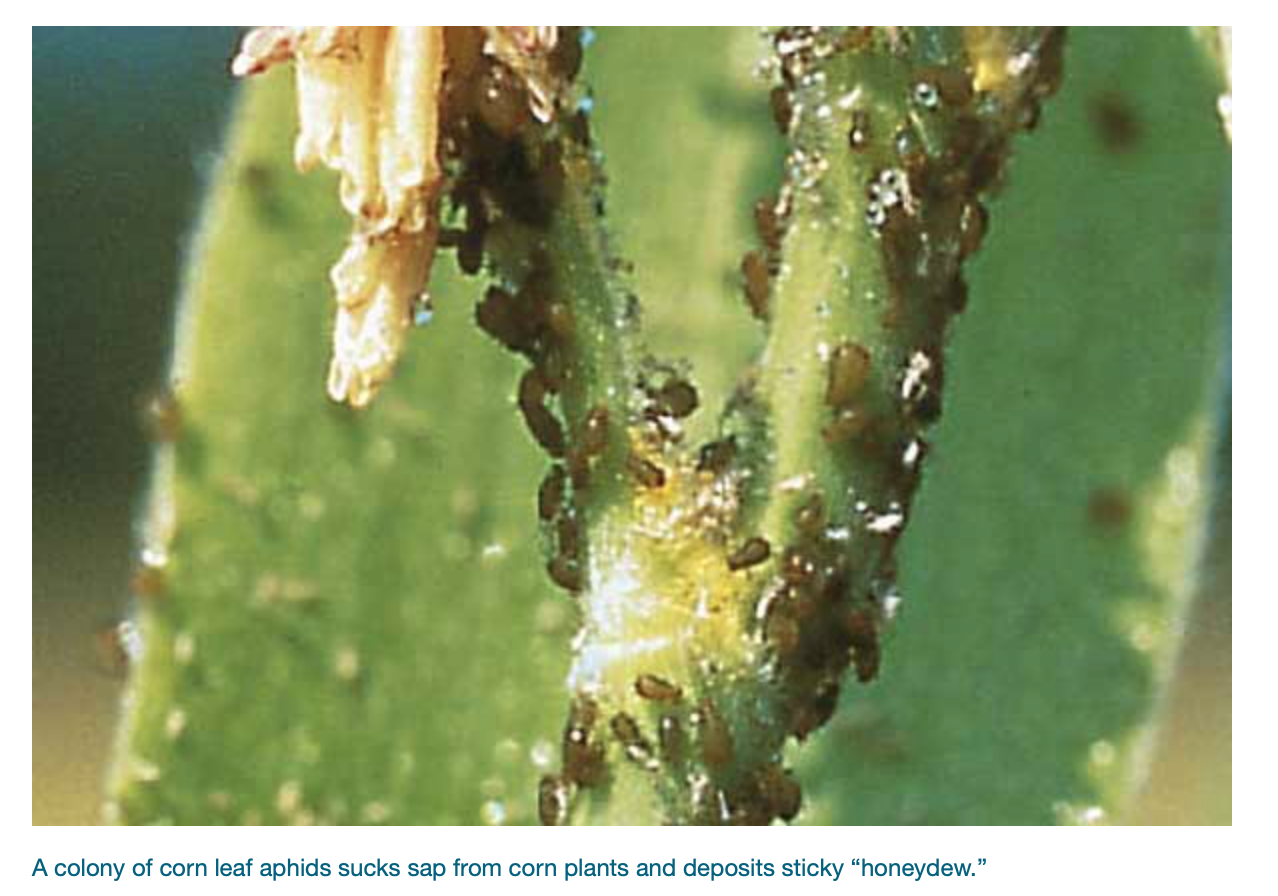 Damage from Pests in Corn
White Grub
Abundant April - September
Causes stunted, wilted, discolored, or dead seedlings and/or as gaps in rows where plants fail to emerge
Prunes roots and feeds on the mesocotyl causing plant death
Controlled by: pesticides and biological techniques
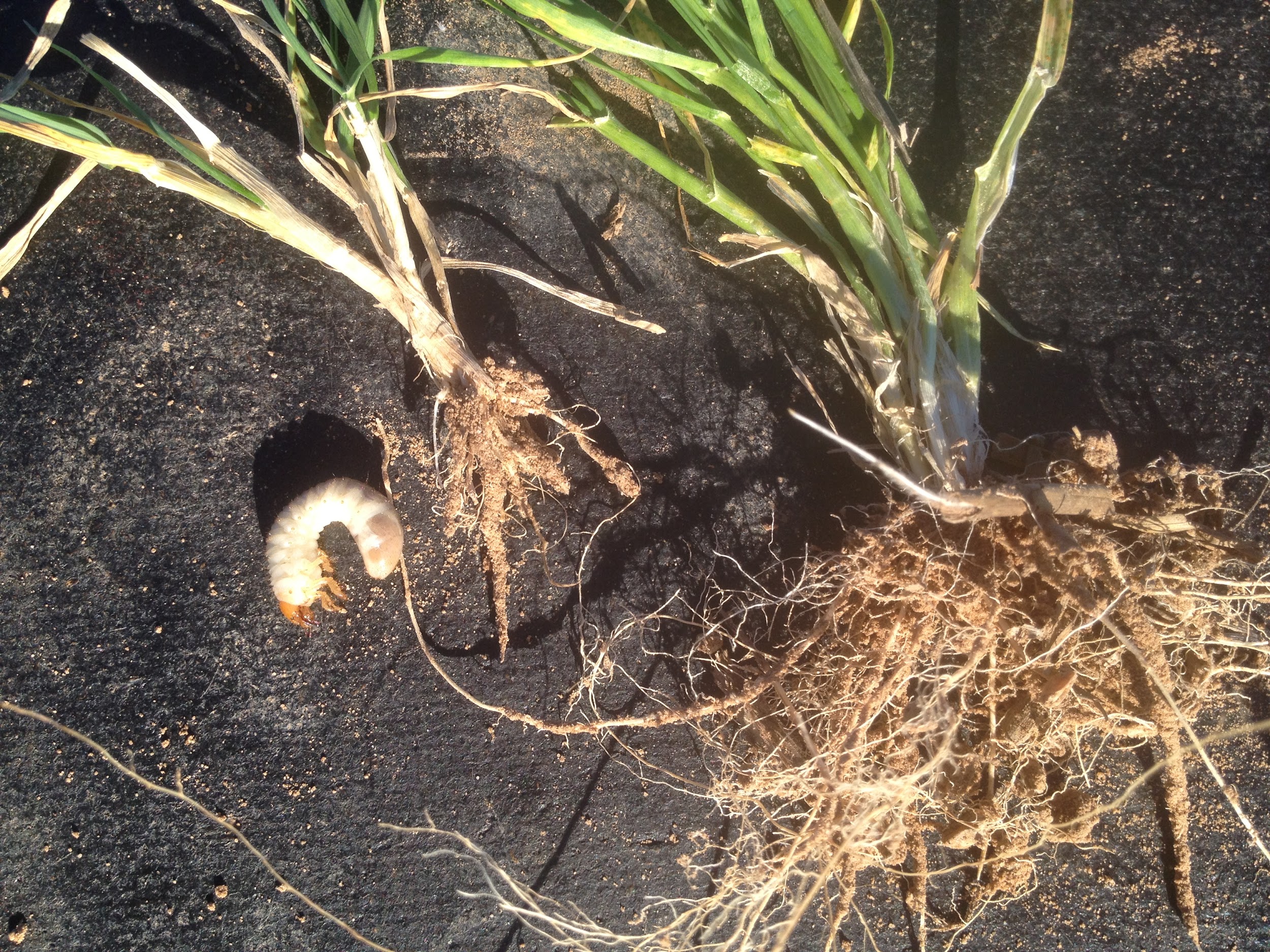 Damage from Pests in Wheat
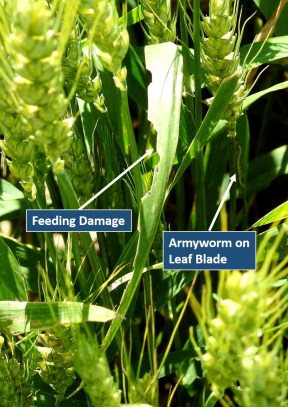 Armyworm
Abundant in early spring
Several weeks of cool wet weather in the spring favor armyworm development
Primarily leaf feeders; however, they will feed on awns and tender kernels
Controlled by: pesticide, mechanical, and field burning
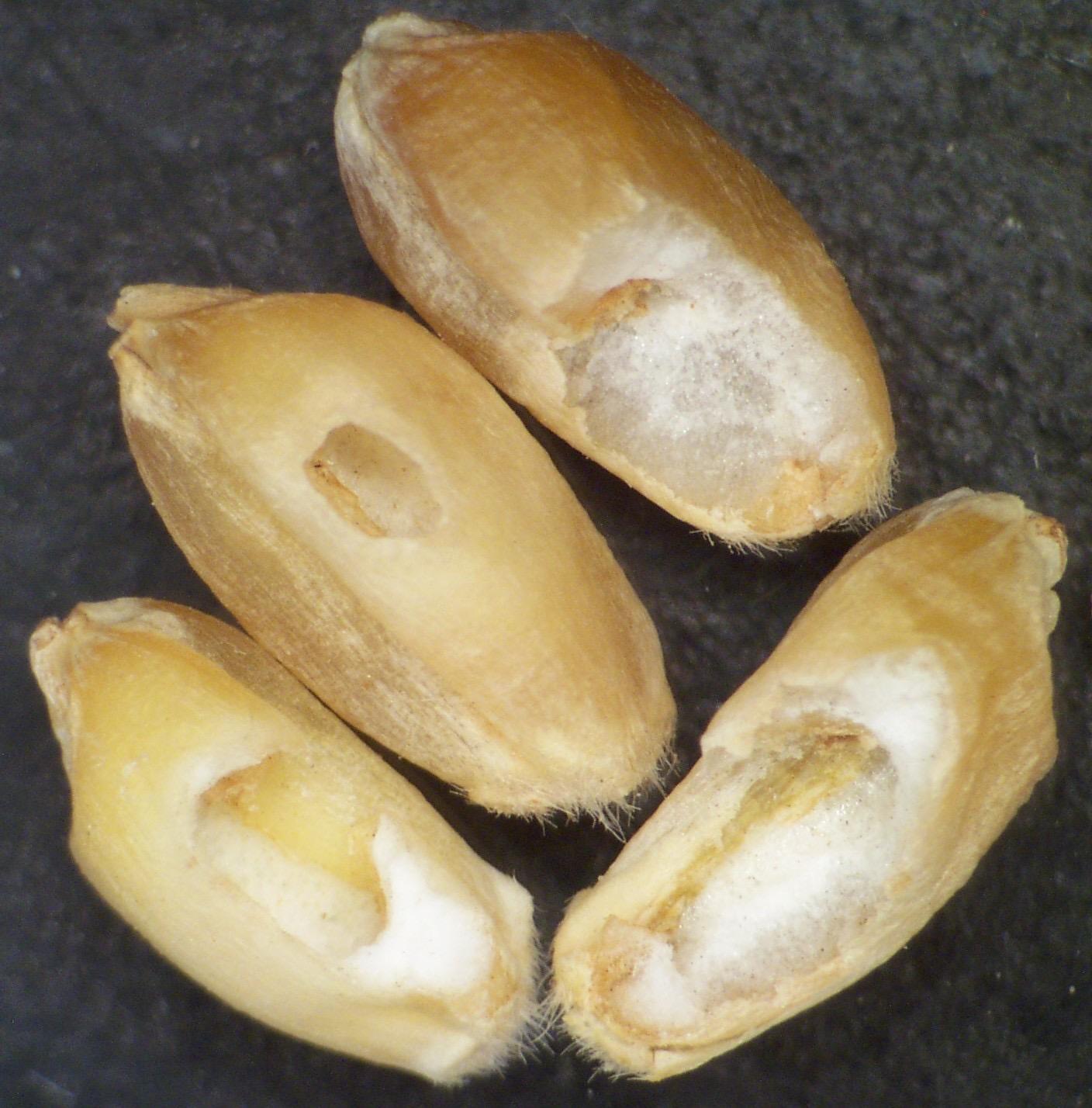 Damage from Pests in Wheat
Hessian Fly
Abundant after wheat breaks dormancy
Maggot stage causes injury to plants. 
Damage seedlings from the fall and that have overwintered
Feeds on lower stems
Infested stems break once heads begin to fill
Stays in stem after harvest and emerges as fly late summer/early fall
Controlled by: pesticides and mechanical methods
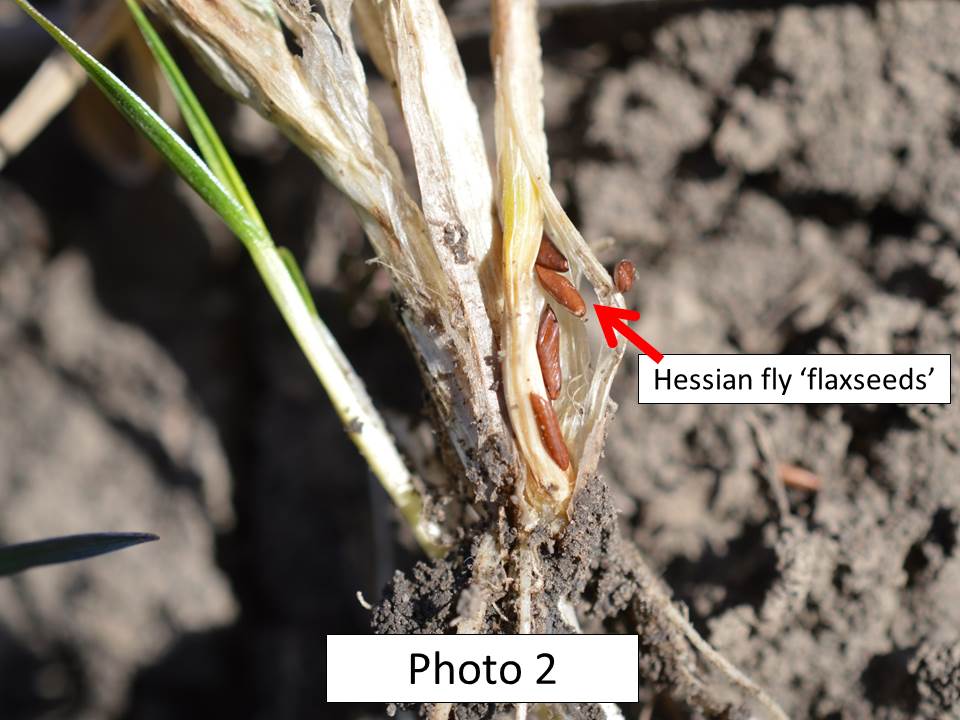 Damage from Pests in Barley
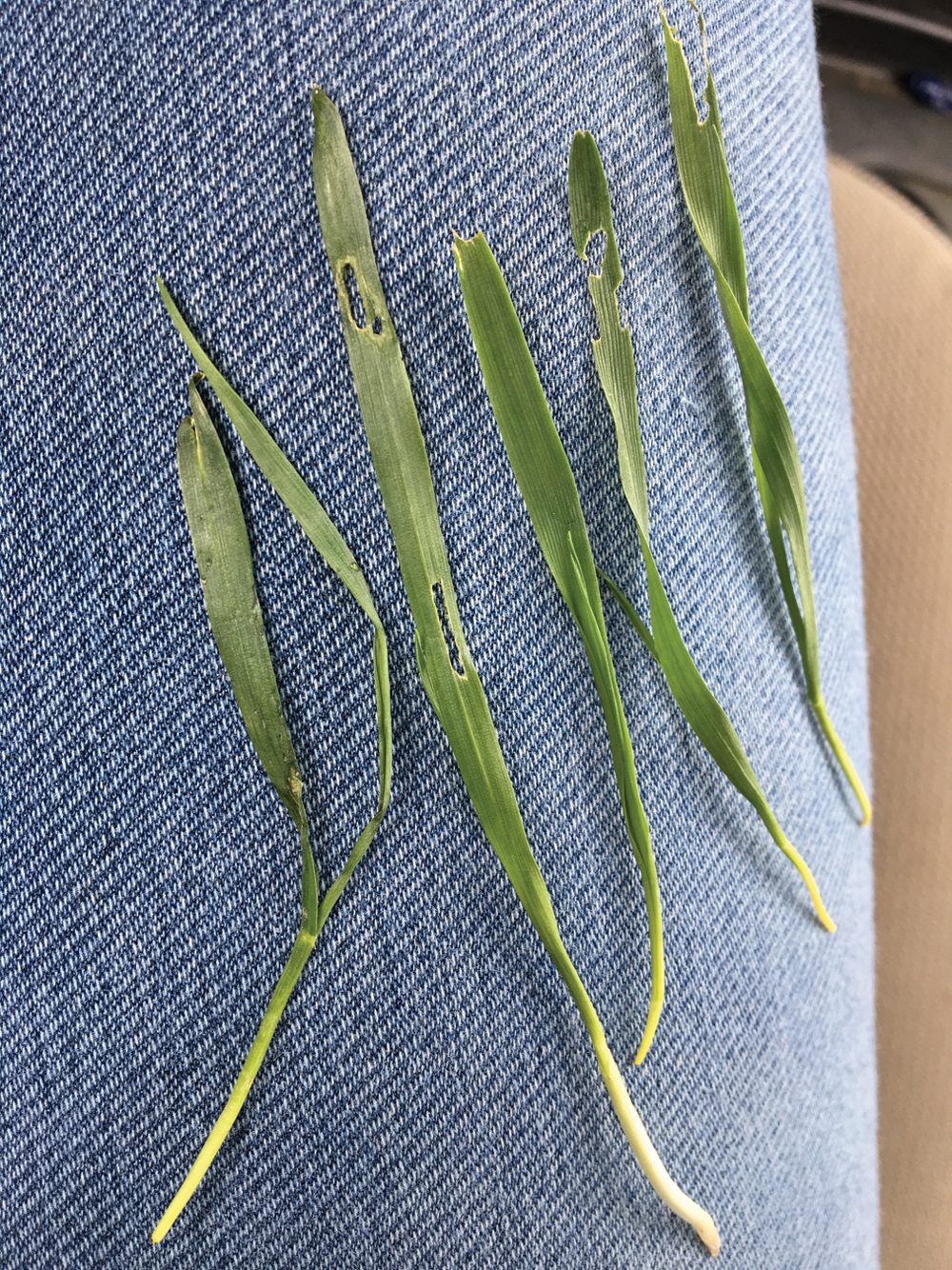 Grasshopper
Abundant in late summer-fall
Feed on leaves, stems, and kernels
Highly mobile
Many different species
Controlled by: biological factors and pesticides
Damage from Pests in Barley
Cereal Leaf Beetle
Abundant in spring-seeded small grains
Causes striping on leaves
Larvae remove chlorophyll down to the cuticle and between the veins
Yields can be reduced by 30-50% if untreated
Controlled by: biological and pesticide
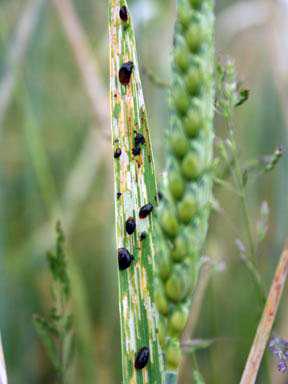 Now it’s Your Turn!
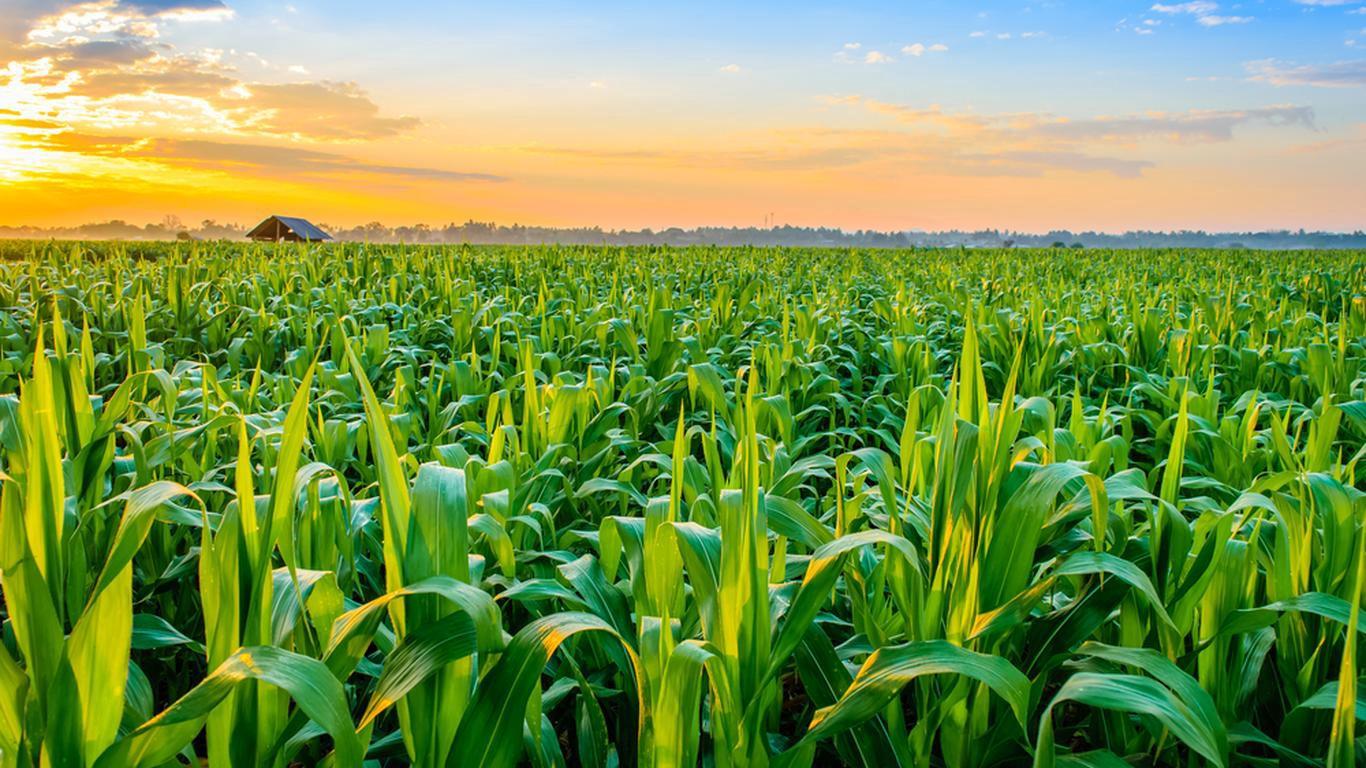 Work out one of the scenarios in your group and describe your findings to the class.
Pest Management Practices
Cameron Wolenetz
What is IPM?
Integrated Pest Management is an effective and environmentally friendly approach to pest management that relies on several different factors
These programs use the most current data regarding the life cycles of pests and the interaction of these pests with their environment
This information is combined with available pest control methods and is used to manage these pests in the most economically feasible and environmentally friendly method possible
https://www.ipm.iastate.edu/video/ipm-youtube
How do These Programs Work?
When practicing IPM, when growers become aware of an infestation, they use a four tiered approach to combat the infestation
This approach includes the following steps:
Setting Action Thresholds
Monitoring and Identifying Pests
Prevention
Control
Setting Action Thresholds
Before initially taking any action to control pests, the IPM program sets a precedent at which pest population as well as environmental factors suggest that  action must be taken in order to control an infestation.
This is very important as just the sight of a pest doesn’t necessarily require action.
You must continuously monitor the situation and determine the point at which pests will become an economical threat to you as a producer and this is essential when looking at pest control decisions.
Monitor and Identify Pests
Not all pests require control, and some can even be beneficial to your operation.
Integrated Pest Management programs work to properly identify and monitor pests so proper control resolutions can be made that correlate with determining when action to control an infestation  must take place.
This allows you as a producer to implement the proper management technique and prevents you from using pesticide when control isn’t needed as well as an improper type of pesticide.
Prevention:
Integrated Pest Management programs are largely based upon prevention and taking small steps to keep an infestation from becoming a major issue once pests have been identified.
In terms of agricultural practices, you can work to manage your pest problem by using cultural methods such as crop rotations, using certain pest free varieties, and planting rootstock that is free of pests. 
The best part about these prevention methods are that they are usually very effective, inexpensive, and pose a very small risk to people as well as the environment.
Control:
As soon as it becomes evident that pest control measures are required, and preventive methods are no longer effective or available, IPM programs then begin to thoroughly evaluate the situation and determine the correct control method regarding the situation at hand.
These management plans begin with less risky management techniques such as highly targeted chemicals used to disrupt mating of pests or even mechanical measures such as trapping.
If these less risky management programs prove to be ineffective, additional methods such as targeted spraying of pesticides may be implemented.
Broad-cast spraying of non-specific pesticides would be used as a last resort.
Scenarios:
Look at the scenario your group has been presented with and create a management plan based on the information you have  been given.